condenser
Driving force for sublimation
vapour flow resistance
duct
Stopper
Assumes that the chamber is saturated with vapour
vent
Measured by capacitance manometer
Mass transfer (sublimation)
Temperature (T ) °C
Radiation
−35
−30
−25
−15
−10
−5
Heating
Skin
10
Dry  layer
Distance from shelf surface (mm)
Sublimation
interface
5
Thermocouple
position
Frozen layer
Heat transfer
0
Heating
glass
(critical temperature)
Shelf
Heat transfer coefficient
Shelf
to
glass
‘Measurable’ driving 
force for heating
Mainly gas convection/conduction
Limited “contact” conduction
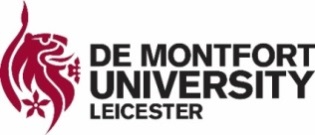 Model developed 
by Pikal and Shah (1984)